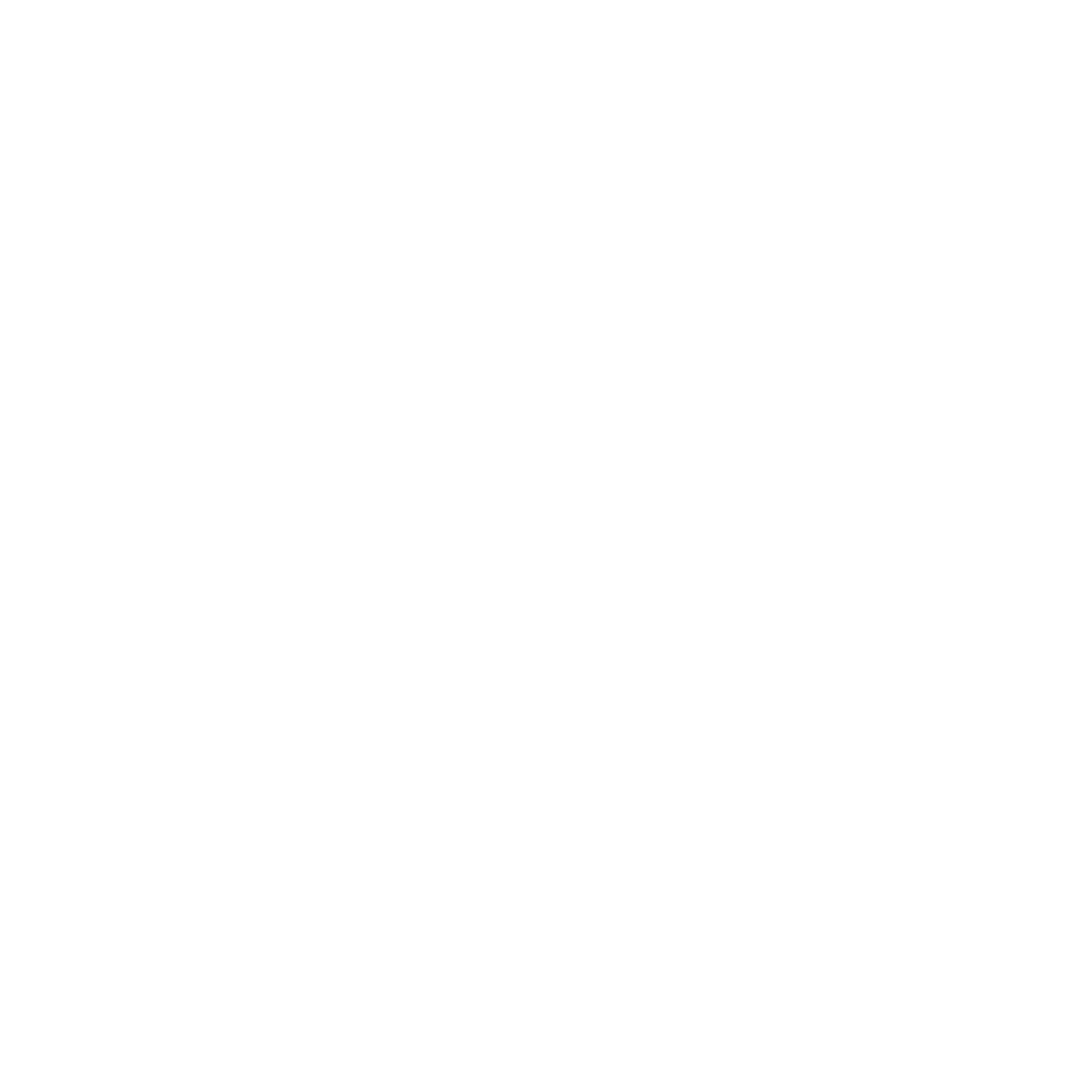 Cosmopolis
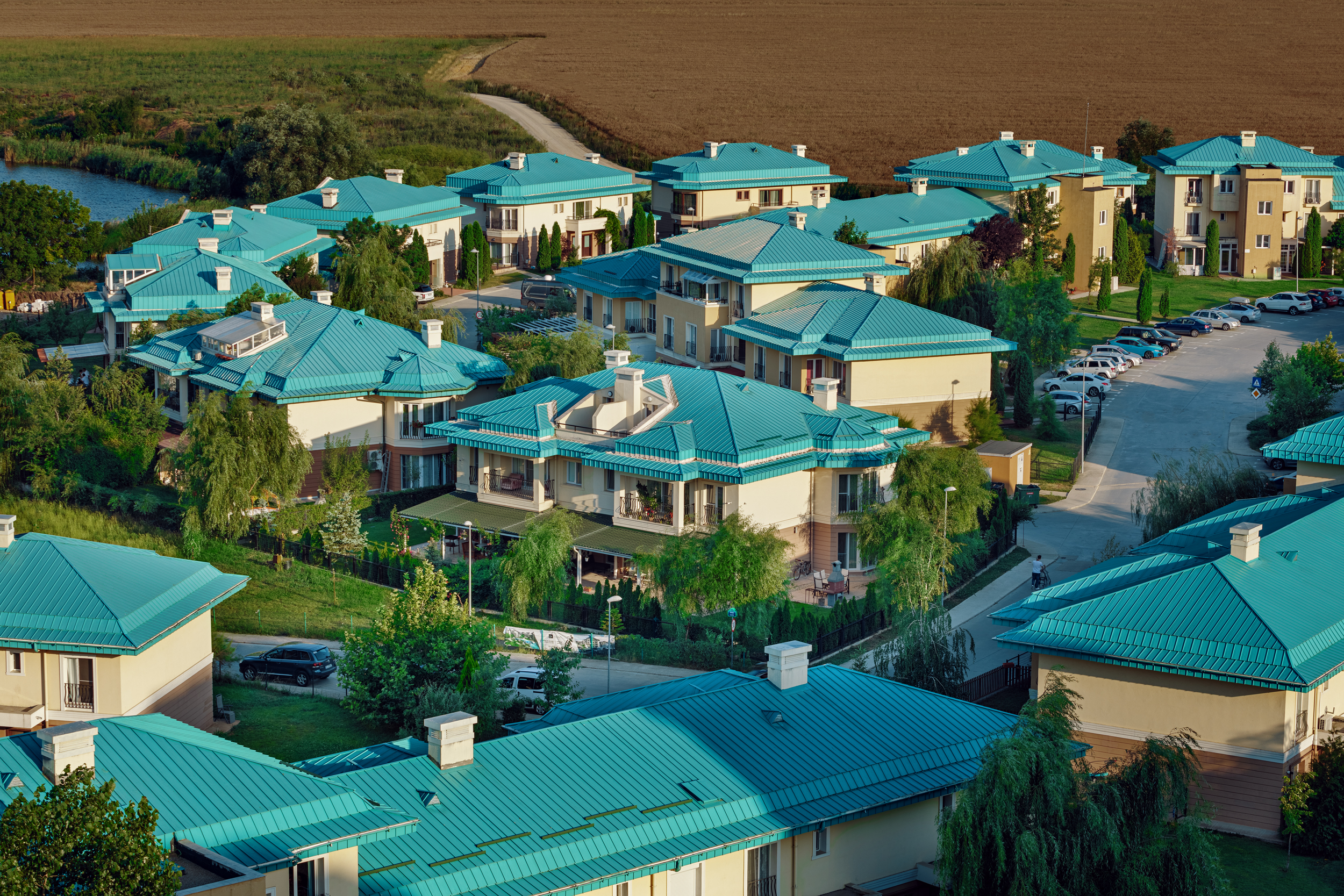 COSMOPOLIS IN CIFRE

Peste 3.500 de locuinte finalizate si vandute
Peste 7.500 de locuitori
Peste 300 mil. Euro investitie 
Peste 100 ha. teren
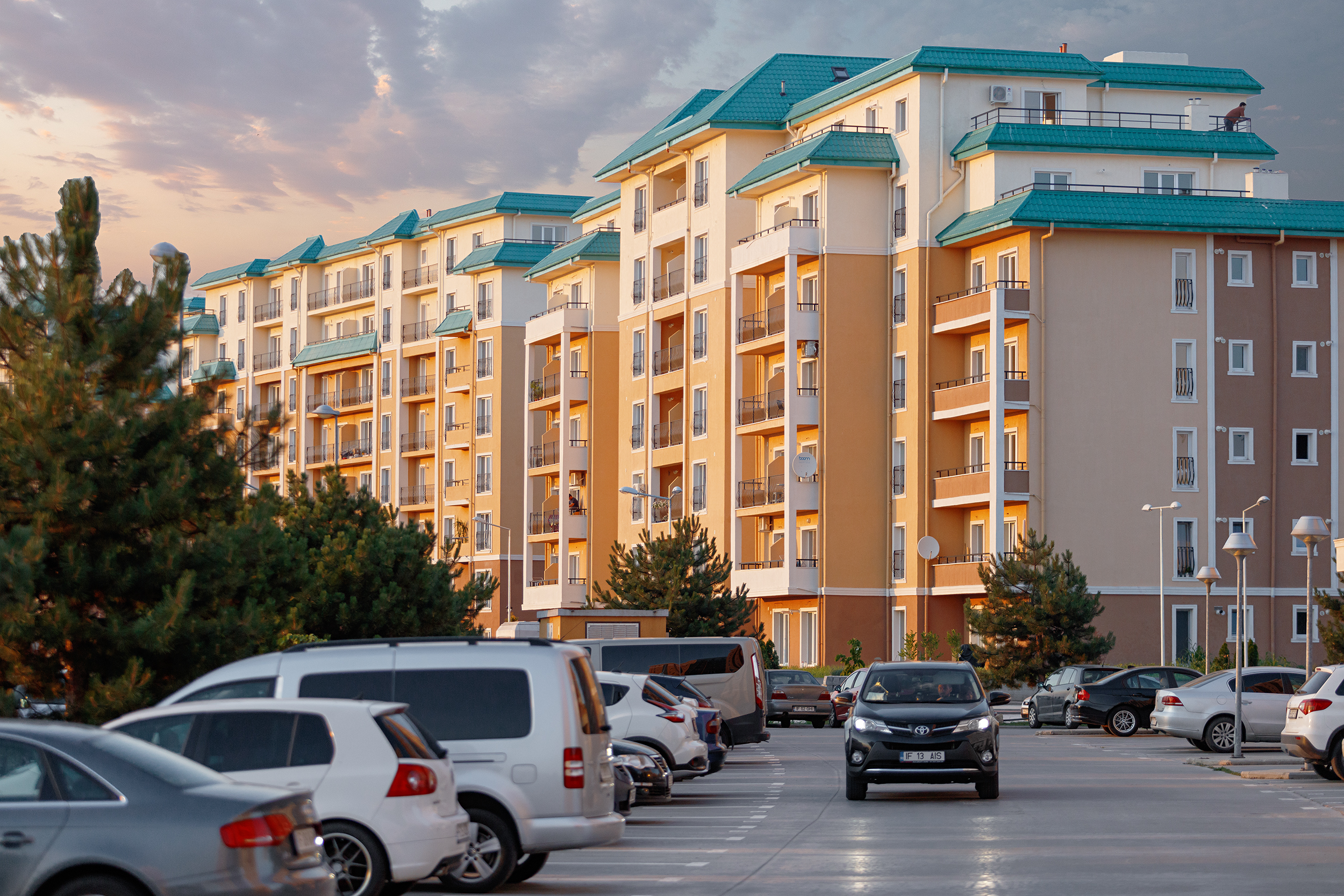 INFRASTRUCTURA

15 km de drumuri
Drum de acces cu 4 benzi in Soseaua de Centura
2 parcuri
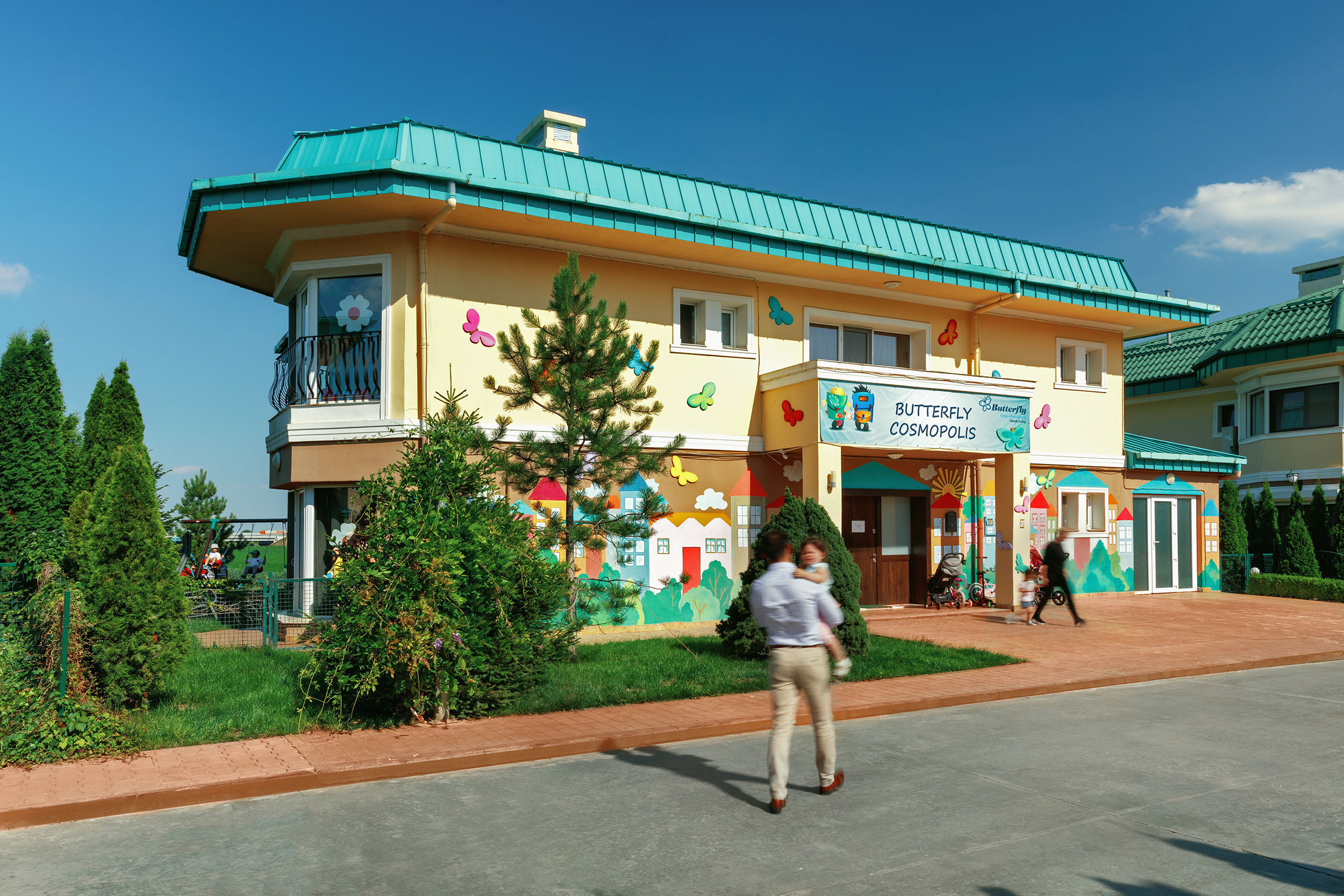 FUNCTIUNI

Strip Mall Cosmopolis Plaza – 4.000 mp – primul si singurul mall dintr-un ansamblu rezidential din Romania

Invatamant
- 2 gradinite private
- 1 scoala primara privata
- 1 scoala primara de stat, in constructie

Spatii de servicii
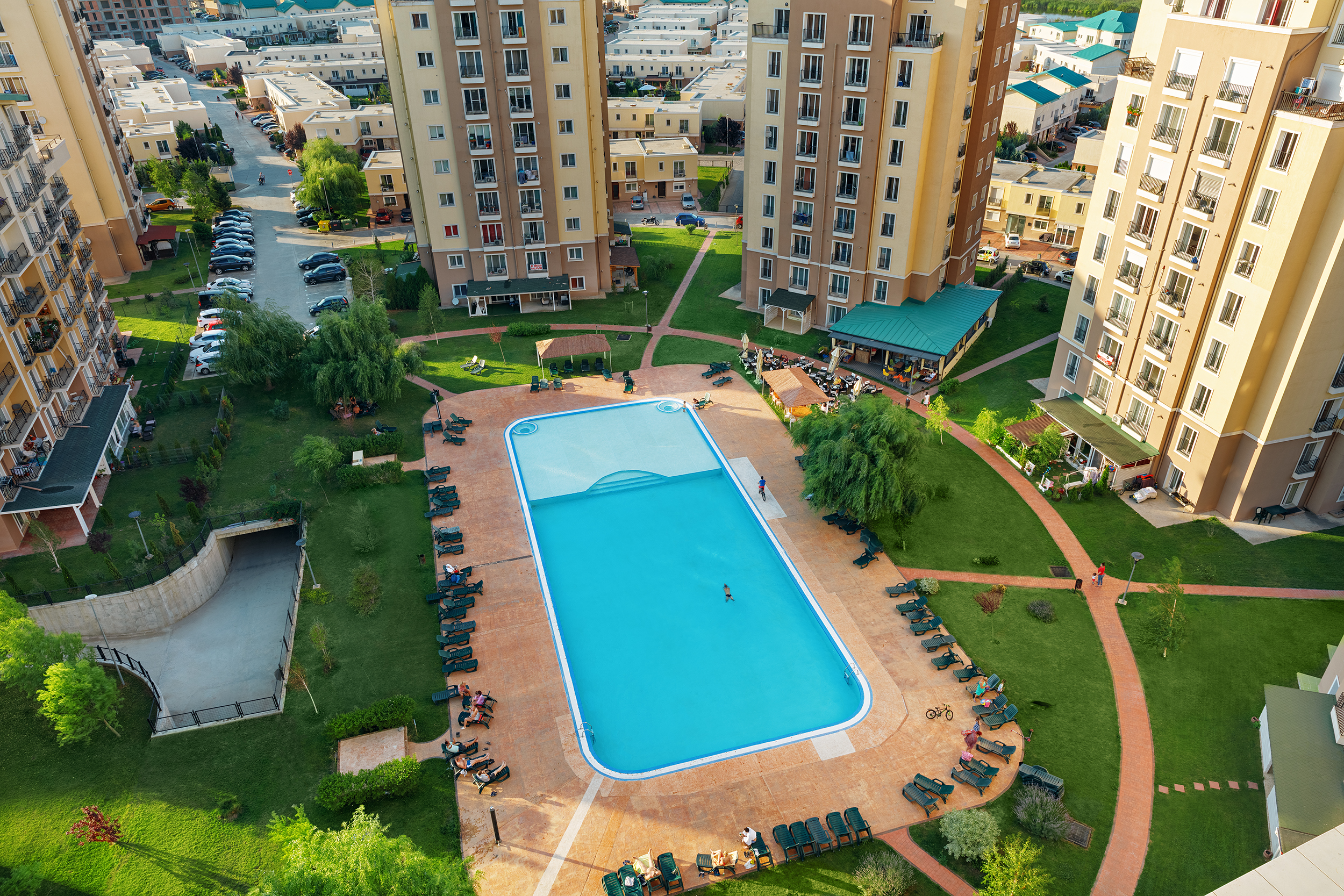 FACILITATI

Peste 25 de piscine exterioare
Locuri de joaca pentru copii
Terenuri de sport
Sala de fitness
Transport asigurat
Paza 24/7
Cafenele si restaurante
Statie de reincarcare masini electrice
Plaja si ponton pe malul Lacului Cretuleasca
Loc de joaca pentru animalele de companie, veterinar si petshop
STRIP MALL COSMOPOLIS PLAZA
În premiera pentru Romania, am construit primul strip mall din incinta unui complex rezidential. Acesta este situat in mijlocul complexului. Dispune de parcare proprie cu 70 de locuri, magazine, restaurante, zone de relaxare si multe alte facilitati:
Supermarket
Farmacie
Brutarie
Crama
Cofetarie
Cafenea
Loc de joaca in interior
Restaurant
Night market
Barber shop / frizerie
Scoala de talente
Fast-Food
Magazin de jucarii
Papetarie
Baclava si delicatese turcesti
Magazin de lactate
Cosmetica, masaj, coafor, solar, manichiura, machiaj
ATM
Curatatorie
Croitorie
Magazin bricolaj
PLANURI DE VIITOR
…si un total de peste 30.000 de rezidenti pana in 2033, adica aproximativ populatia localitatilor Pascani sau Ramnicu Sarat
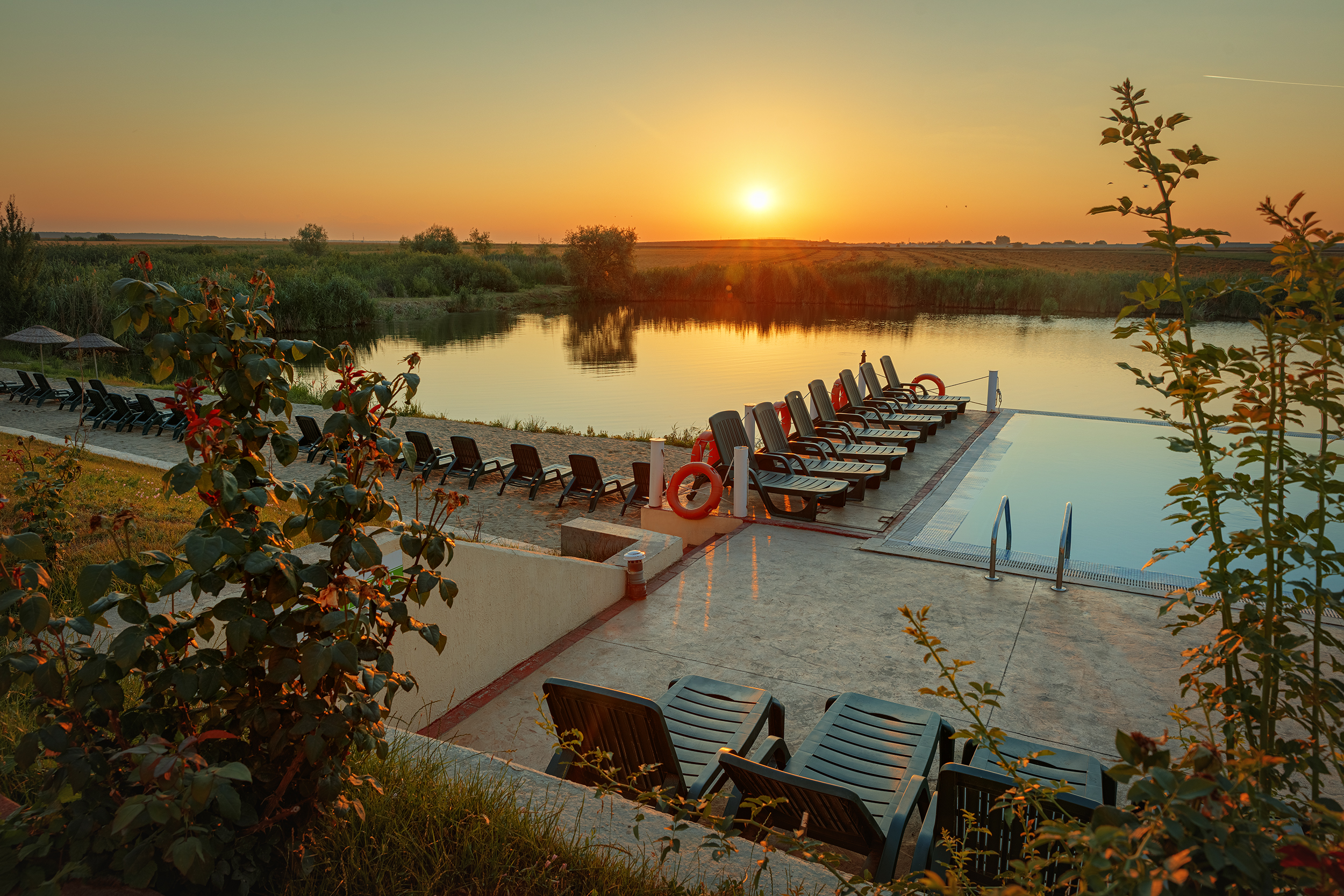 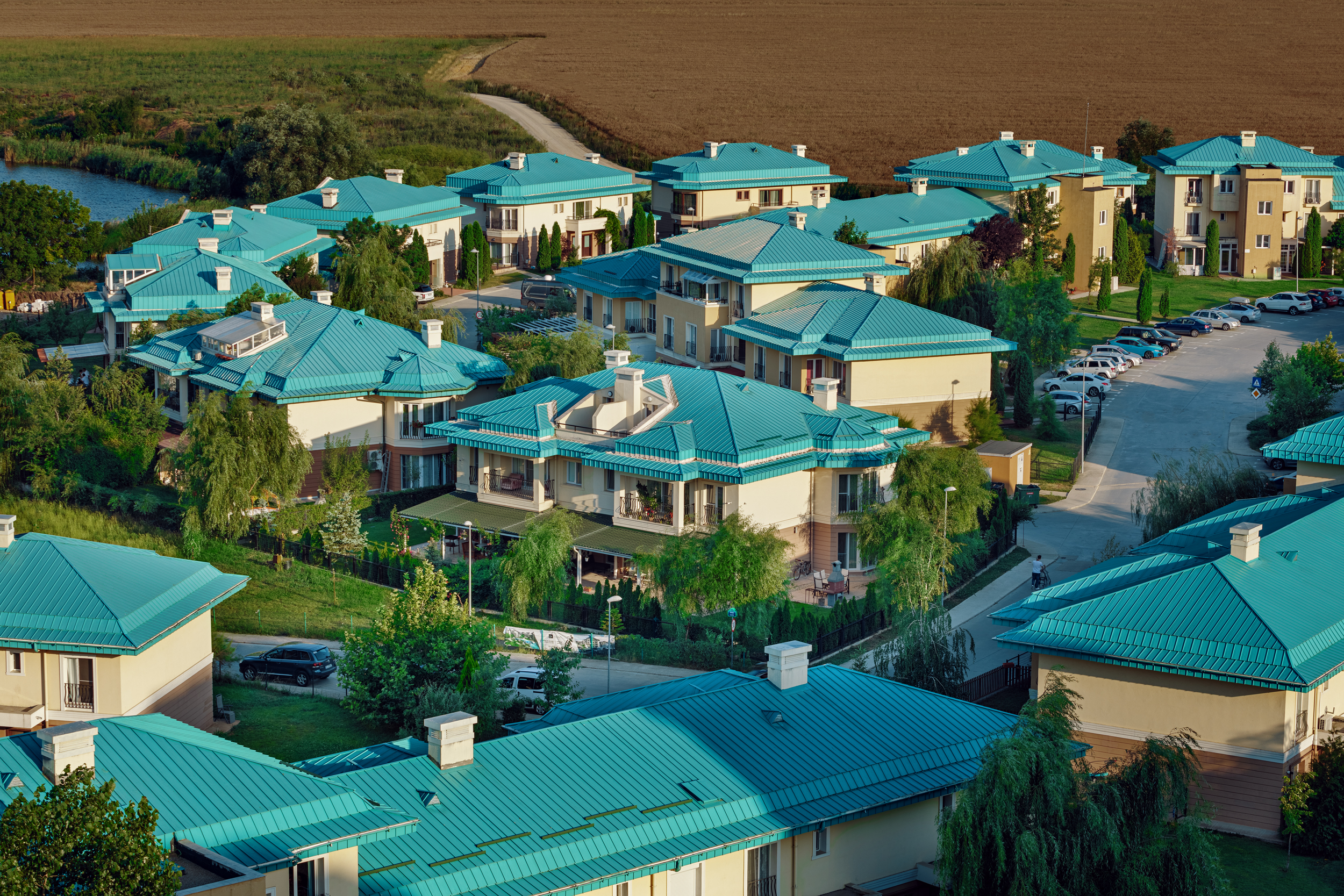 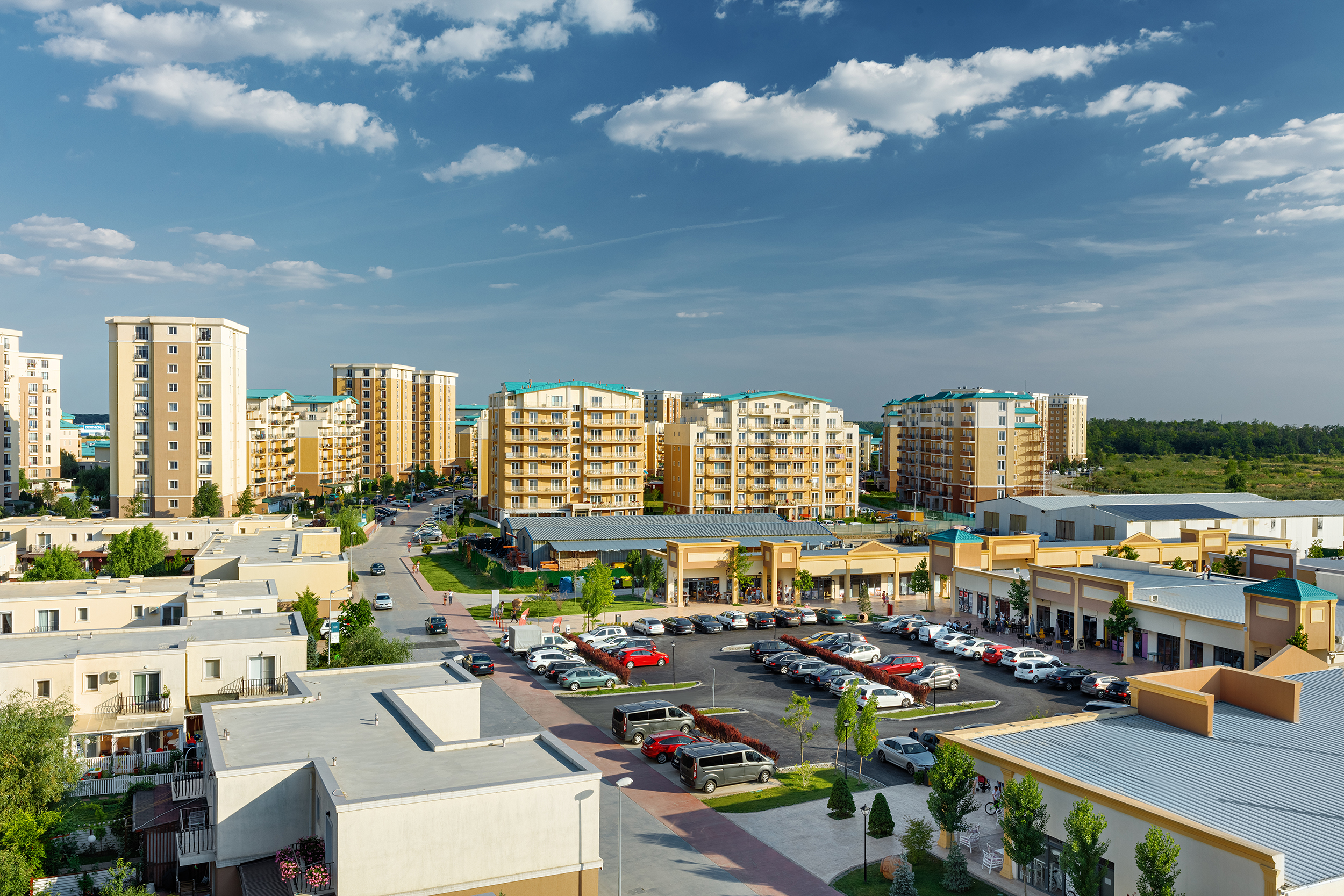 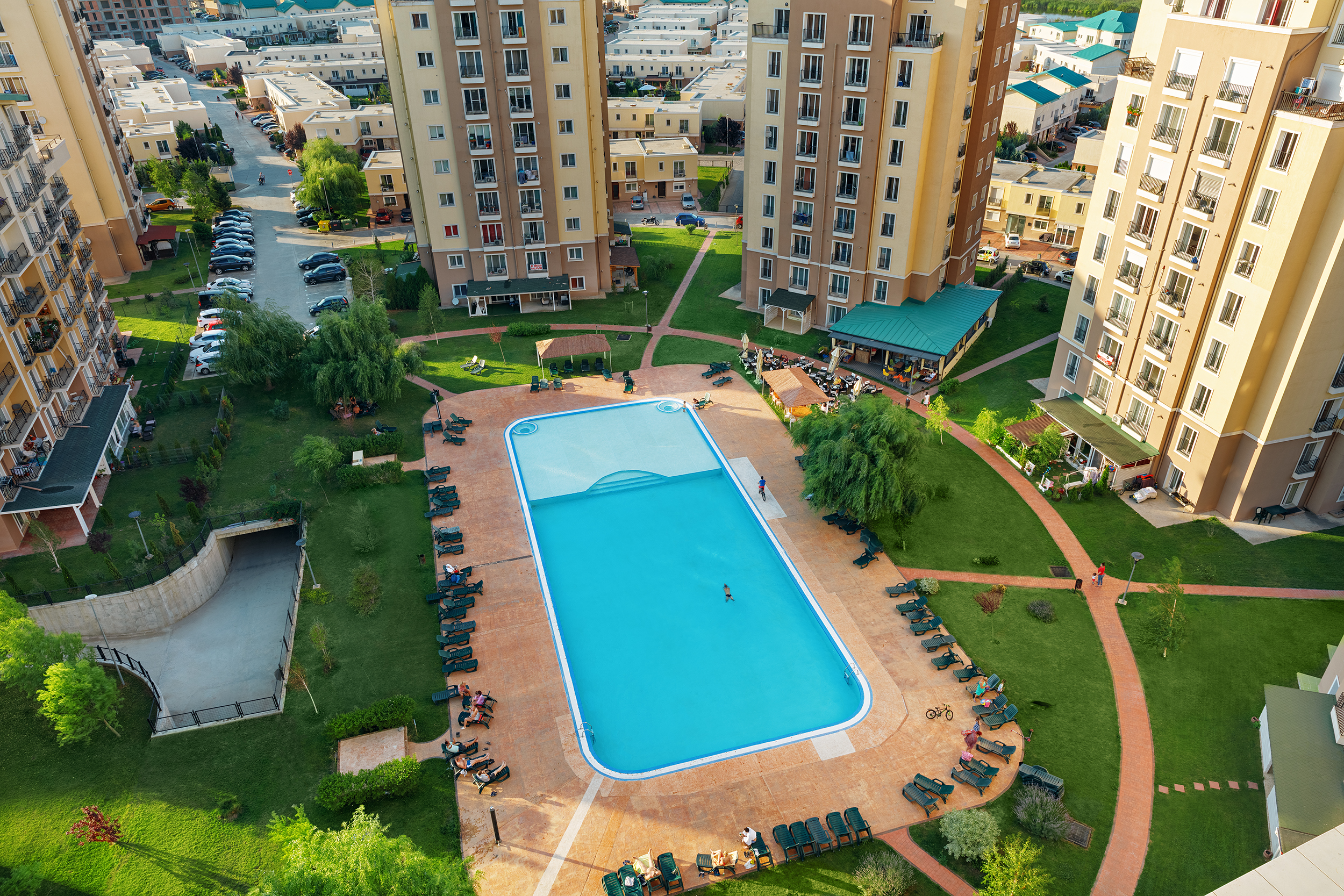 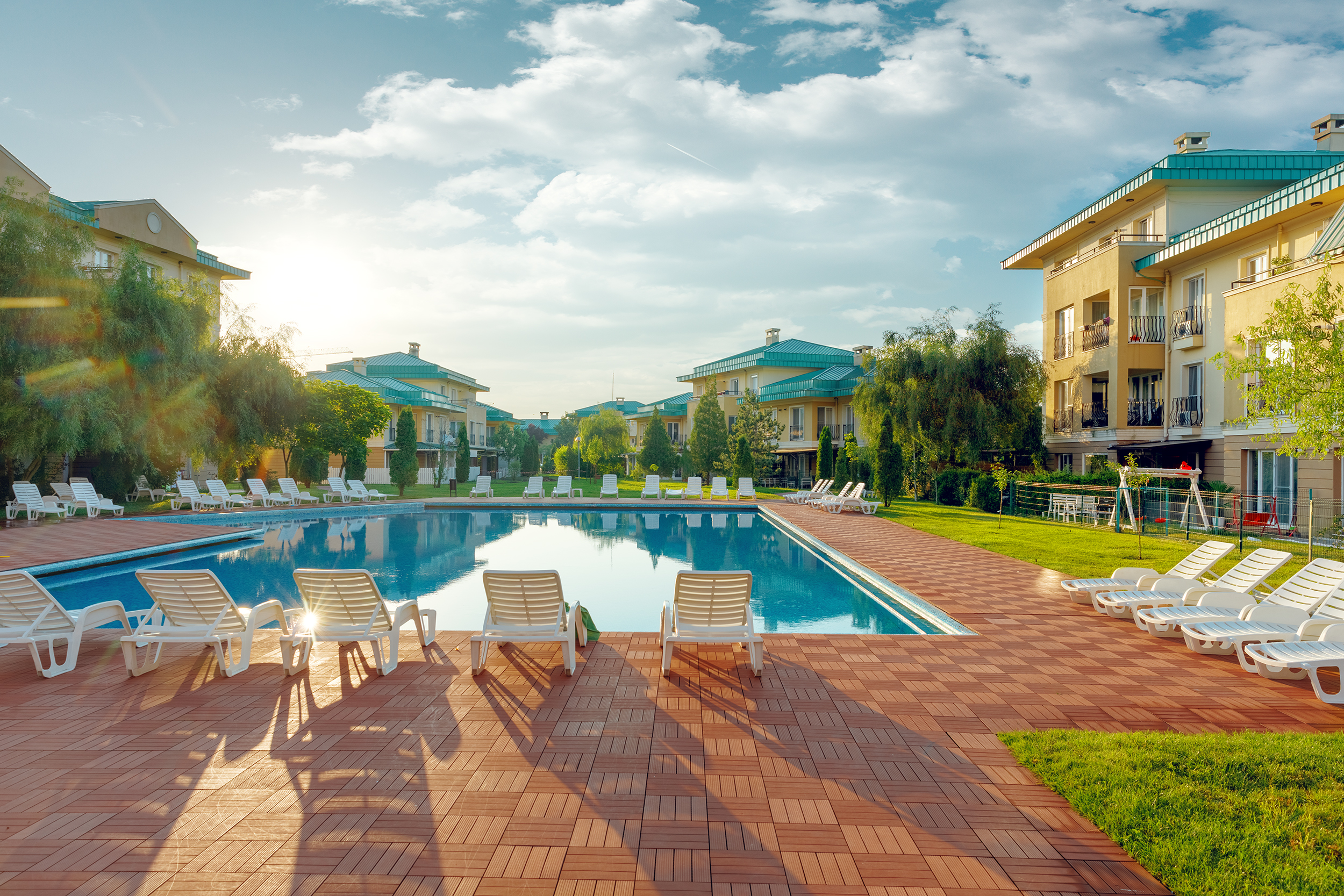 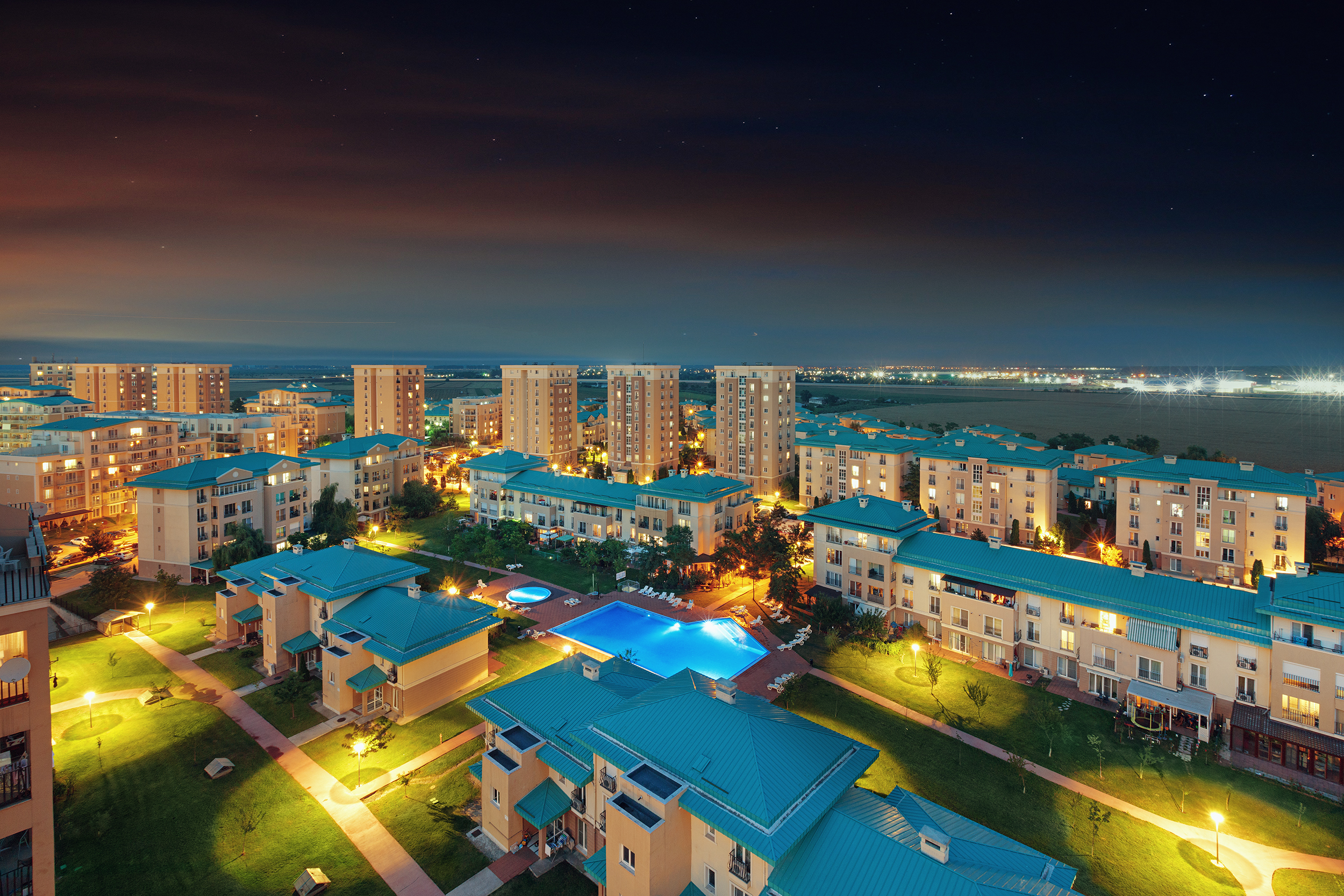 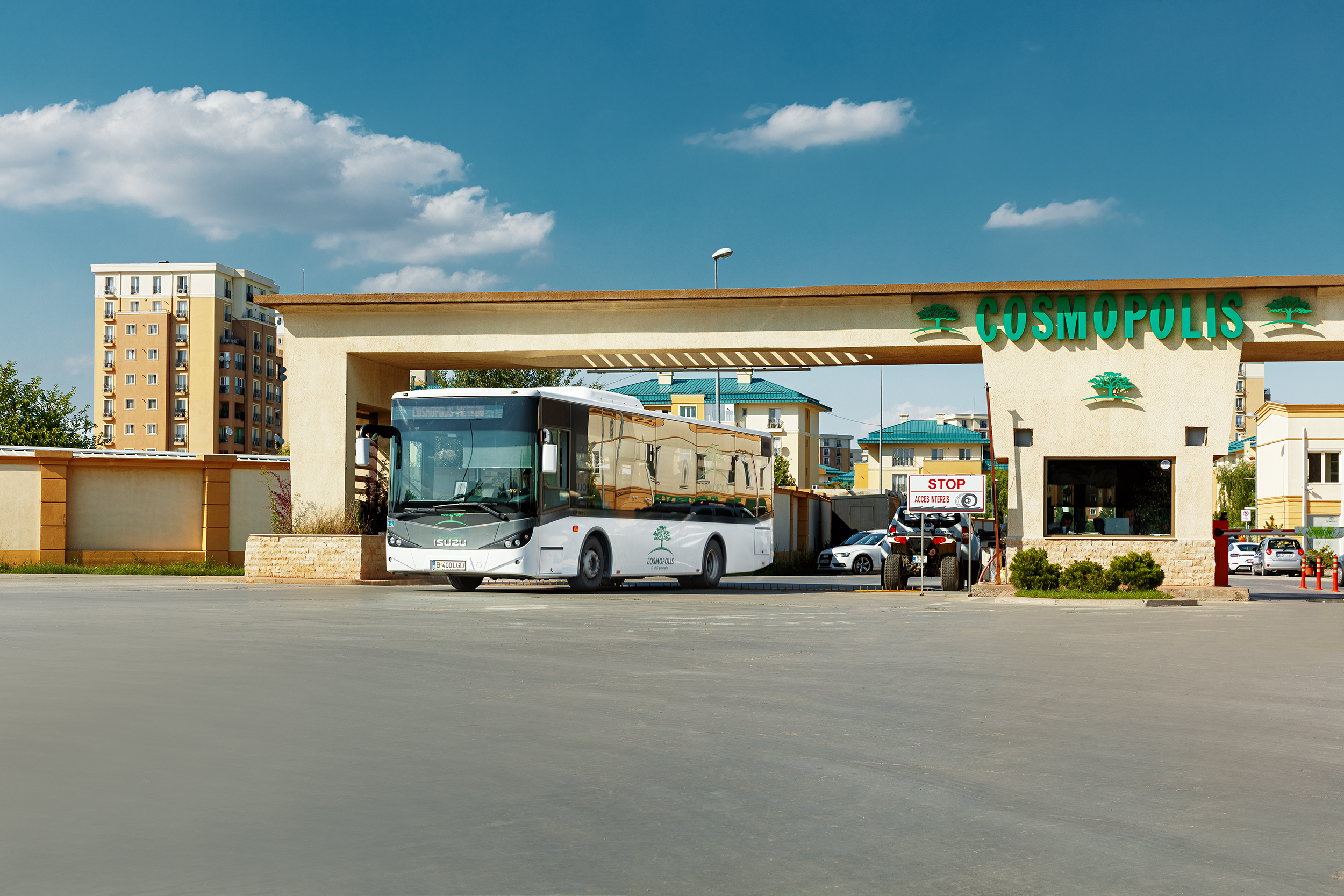 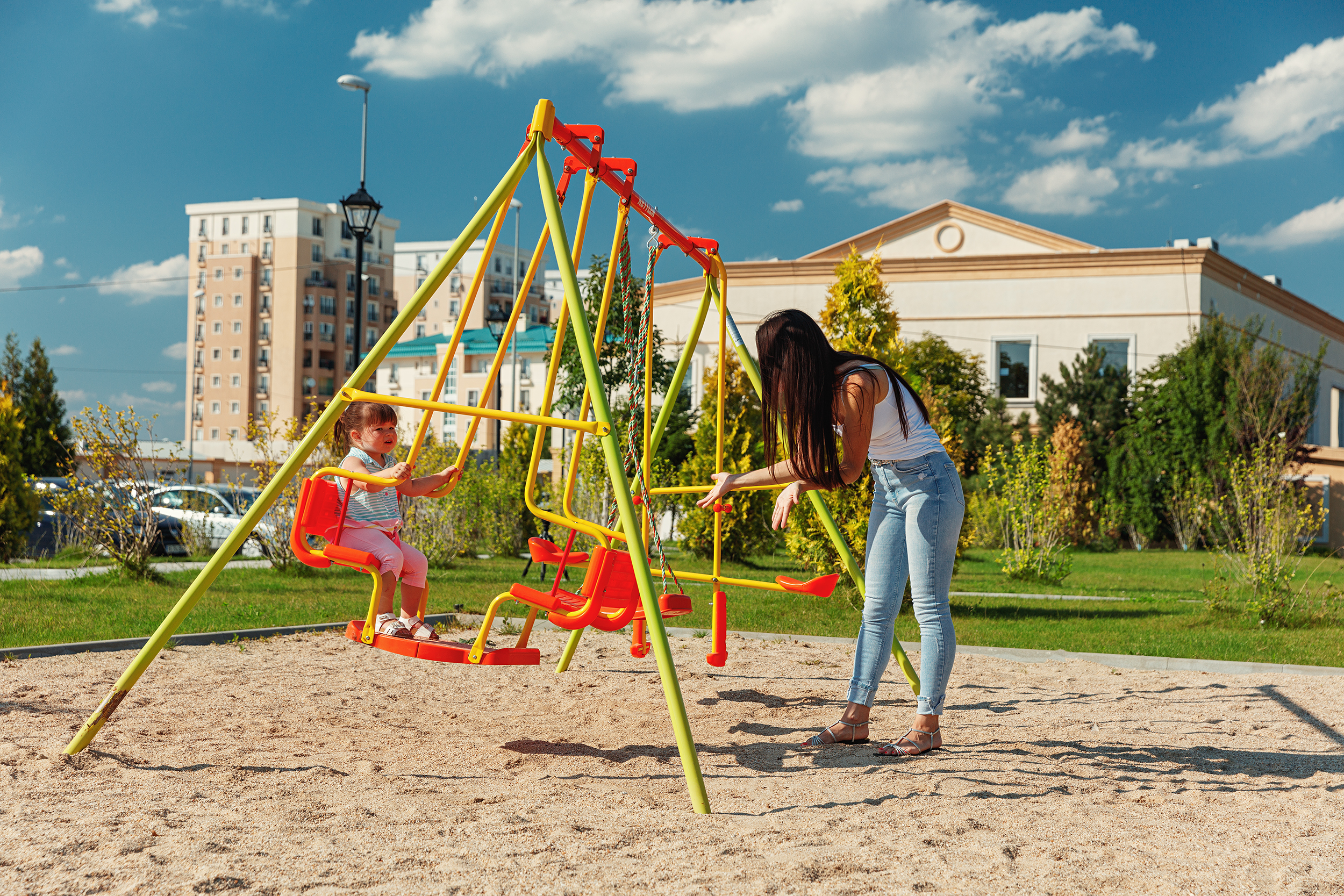 Va multumim!
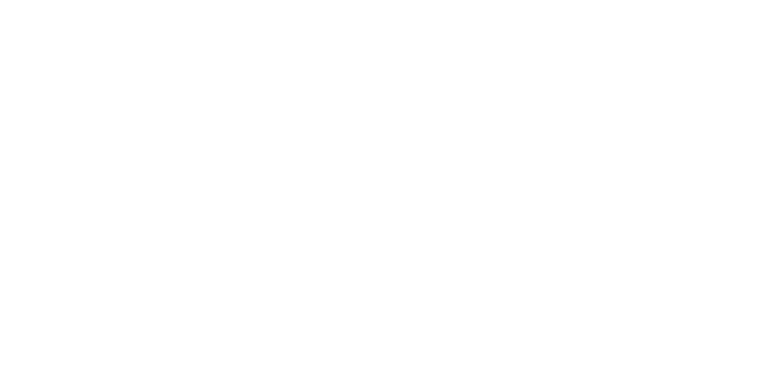 COSMOPOLIS | MARKETING PLAN
11
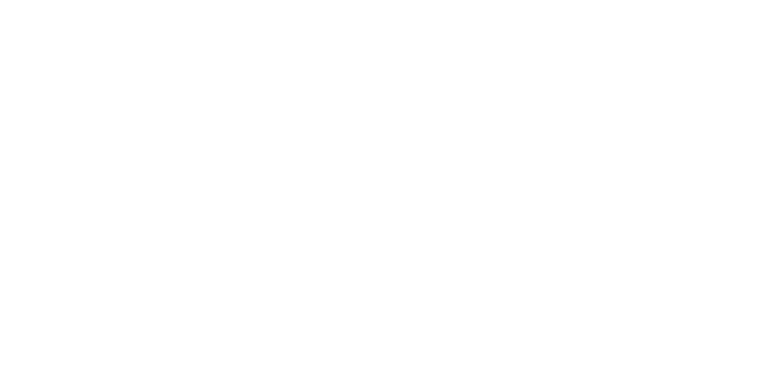 COSMOPOLIS | MARKETING PLAN
12